Progression in
Computing
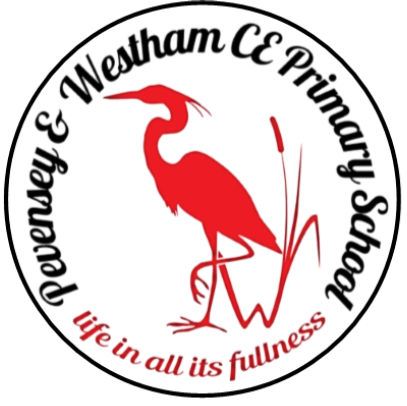 KS1 National Curriculum
Digital Literacy
Computer Science
Information Technology
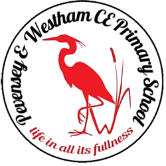 KS2 National Curriculum
Digital Literacy
Computer Science
Information Technology
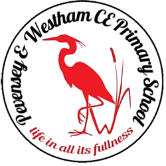 EYFS
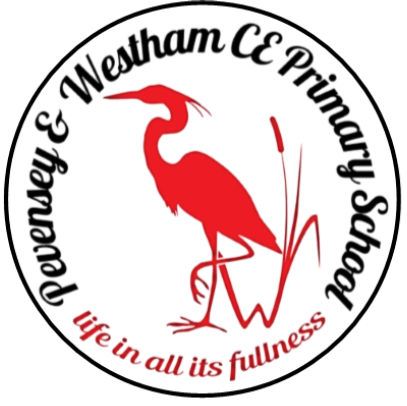 Early Years – Laying the Foundations for Computing
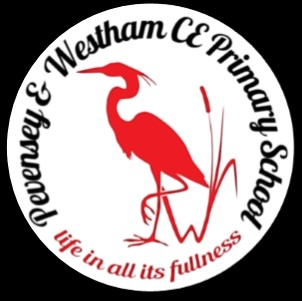 The following activities will provide opportunities to develop the required knowledge I need; 
Term 1 – Me and my family
Teachers will use the internet across all areas of the school environment e.g. classroom, school hall, outdoor areas to model its use in our everyday practise, accessing information as well as it being used as a form of communication. 

Term 2 – My country 
Recognise what it means to be online and offline and devise simple rules to keep us safe when using technology, specifically focusing on the safety behind sharing personal information online. Role play online kindness, addressing unkind behaviour online and what to do if someone upsets us. 

Term 3 – My planet 
Using our ‘around the world’ topic recognise that the internet has lots of things on it and that people all over the world use it, communicating with a school in another country. 

Term 4  - My universe 
Use technical devices such as iPad’s, programmable toys, voice recorders and video cameras in the indoor and outdoor areas as we create space rockets to fly into space. 
Use the internet to explore facts about space and other planets, understanding that some websites have pictures that are still, others have videos that are moving and that videos can be paused to make them still.
Term 5 – Caring for others 
Become more independent in using the IWB and school ipads in daily phonic and maths sessions, playing interactive games.  
Use programmable toys such as Bee Bots, practising instructions that have more than one step and understanding  that instructions need to be followed in the right order. 

Terms 6 – My next step 
In preparation for Year 1 use the school laptops to become ‘touch screen creators.’ With their Year 5 buddy’s support learn that a keyboard is used to enter text and use a login and a password to access their school account.
Recognise that computers have different parts; a screen, a mouse, a keyboard and a printer.  Create a piece of digital artwork and use the school printer to print their work.
Throughout the reception year at PAWS I will be building on the foundations in computing that will allow me to…

Become aware of different technologies in and out of school 
Become aware of the cause and effect of technology. 
Become aware of digital storage of information- photography, digital writing and research information. 
Become aware of input and outputs of devices. 
Understand that we can use technology to express creatively and constructively.
I will gain relevant experiences of art through the continuous and enhanced provision within the following areas;
 
Role play (small and large), small world, mark making,  literacy and in the performance and musical areas.
By the end of the reception year, I will have gained a good level of development in the following areas, which will sufficiently prepare me for the Year 1 Art curriculum at PAWS. 

C&L - Listening, attention and understanding 
PSED - managing self 
EAD - Creating with materials
Early Years – Laying the Foundations for Computing
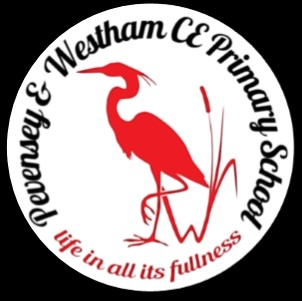 These home learning links will help my parents and care givers support my learning at home: 

https://www.phonicsplay.co.uk/

https://www.phonicsplay.co.uk/resources/phase/1/welcome-to-the-zoo

https://www.booktrust.org.uk/

http://www.topmarks.co.uk/

https://play.google.com/store/apps/details?id=com.sesameworkshop.elmoloves123s&hl=en_GB&gl=US 

http://www.natgeokids.com/

https://www.wildlifewatch.org.uk/seasonal-wildlife/autumn%20and%20design

http://www.busythings.co.uk/

https://www.bbc.co.uk/cbeebies/games/waffle-and-friends-game
I will widen my art vocabulary as I become exposed to and encouraged to use the following words;

On/Off 
Switch 
Backwards 
Forward 
Instruction 
Sound 
Moving
Buttons 
Command 
Computer 
Keyboard 
Keys 
Monitor 
Mouse 
Type 
Create 
Internet 
information 
Share 
Technology 
Website
Spotlight on SEND – Inclusive and Adaptive teaching
Pupils with SEND are supported across the curriculum through Quality First Teaching informed by Inclusive and Adaptive teaching practices.  This is part of our universal offer.  

Subject specific inclusive and adaptive strategies can be found here.
Here are some examples of the work that we have created so far!; 

Hyperlink to computing evidence folder.
EYFS – Going online
Digital Literacy
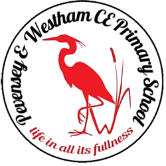 Substantive Knowledge
Online Safety
Understand what unkind behaviour looks like online.
Understand that I can say ‘no’ if somebody upsets me.
Identify rules to keep us safe when using technology.
Recognise that online refers to communicating via the internet, and that offline means communicating face to face.
Know that work I create belongs to me.
Know some forms of personal information including name and address.
Know who I can share personal information with.
Computing Skills
Online Safety
Be kind online by following agreed rules.
Say ‘no’ if somebody upsets me online.
Follow rules when using technology including using an acceptable use agreement.
Share personal information appropriately.
Information Technology
Access and put information on the internet.
EYFS Computing End Points
Know some rules for staying safe online (e.g. ask permission, have an adult with you, be kind, only use websites you’re allowed to).
Know that the internet is worldwide and that you can search it for information (e.g. Google Search).
Create an algorithm on a floor robot with at least three commands.
Name and turn on and off different types of technology (e.g. laptops, tablets and floor robots).
Interact with computer programs by clicking and swiping (e.g. Doodle Maths).
Spotlight on SEND – Inclusive and Adaptive teaching
Pupils with SEND are supported across the curriculum through Quality First Teaching informed by Inclusive and Adaptive teaching practices.  This is part of our universal offer.  

Subject specific inclusive and adaptive strategies can be found here.
Education for a Connected World
https://www.gov.uk/government/publications/education-for-a-connected-world
EYFS – Introducing technology
Computer Science
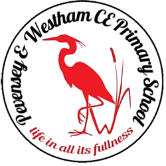 Substantive Knowledge
Online Safety
Identify rules to keep us safe when using technology.
Computer Science
Recognise different types of technology.
Know that the internet is worldwide and that you can search it for information.
Know that an algorithm is a sequence of commands.
Computing Skills
Online Safety
Follow rules when using technology including using an acceptable use agreement.
Computer Science
Recognise when using technology.
Explore how a robot works.
Try out different commands.
Create an algorithm (a sequence of commands).
Information Technology
Use different types of technology.
EYFS Computing End Points
Know some rules for staying safe online (e.g. ask permission, have an adult with you, be kind, only use websites you’re allowed to).
Know that the internet is worldwide and that you can search it for information (e.g. Google Search).
Create an algorithm on a floor robot with at least three commands.
Name and turn on and off different types of technology (e.g. laptops, tablets and floor robots).
Interact with computer programs by clicking and swiping (e.g. Doodle Maths).
Spotlight on SEND – Inclusive and Adaptive teaching
Pupils with SEND are supported across the curriculum through Quality First Teaching informed by Inclusive and Adaptive teaching practices.  This is part of our universal offer.  

Subject specific inclusive and adaptive strategies can be found here.
EYFS – Content creators
Information Technology
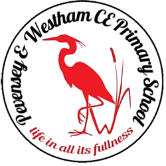 Substantive Knowledge
Online Safety
Identify rules to keep us safe when using technology.
Know that work I create belongs to me.
Computer Science
Recognise different types of technology.
Information Technology
Name different types of technology.
Know that technology can be used to create content.
Recognise different ways to interact with a computer (e.g. keyboard and touchscreen).
Computing Skills
Online Safety
Follow rules when using technology including using an acceptable use agreement.
Computer Science
Recognise when using technology.
Information Technology
Turn on and off different types of technology.
Use different keys and actions to interact with technology.
Use different tools on a tablet to create content (e.g. paintbrush tools and different colours).
EYFS Computing End Points
Know some rules for staying safe online (e.g. ask permission, have an adult with you, be kind, only use websites you’re allowed to).
Know that the internet is worldwide and that you can search it for information (e.g. Google Search).
Create an algorithm on a floor robot with at least three commands.
Name and turn on and off different types of technology (e.g. laptops, tablets and floor robots).
Interact with computer programs by clicking and swiping (e.g. Doodle Maths).
Spotlight on SEND – Inclusive and Adaptive teaching
Pupils with SEND are supported across the curriculum through Quality First Teaching informed by Inclusive and Adaptive teaching practices.  This is part of our universal offer.  

Subject specific inclusive and adaptive strategies can be found here.
Year 1
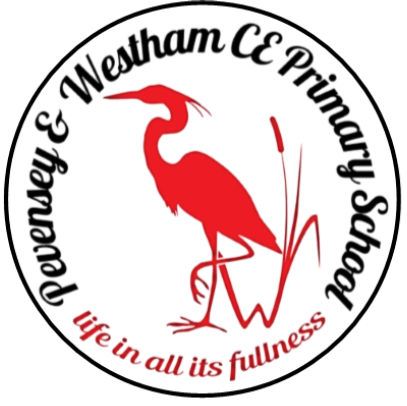 Year 1 – Online behaviour
Digital Literacy
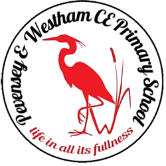 Year 1 Computing End Points
Know where to go for help and support if something upsets you online (trusted adults).
Name and explain the purpose of the main parts of a computer (screen, keyboard, mouse/track pad, base unit).
Create a successful algorithm on a floor robot to move at least five squares.
Write a sentence using keys for a specific purpose (e.g. use the shift key to type capital letters).
Make corrections (e.g. using the backspace key).
Use the shape and line tools to create a digital artwork.
Computing Skills
Online Safety
Describe good ways to behave online.
Explain rules when using technology.
Understand that there will be things online that I like and don’t like.
Explain how passwords are used to protect information.
Information Technology
Use search engines and understand that there will be things online that I like and don’t like.
Save my work under a suitable title so others know it belongs to me.
Substantive Knowledge
Online Safety
Know good ways to behave online.
Know to speak to a trusted adult if someone upsets then.
Know rules when using technology.
Know when to ask permission.
Know how passwords protect information.
Know how to protect personal information.
Recognise information online can be copied.
Spotlight on SEND – Inclusive and Adaptive teaching
Pupils with SEND are supported across the curriculum through Quality First Teaching informed by Inclusive and Adaptive teaching practices.  This is part of our universal offer.  

Subject specific inclusive and adaptive strategies can be found here.
Building on EYFS
EYFS Going online:
Know some rules for staying safe online (e.g. ask permission, have an adult with you, be kind, only use websites you’re allowed to).
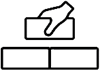 Education for a Connected World
https://www.gov.uk/government/publications/education-for-a-connected-world
Year 1 – Using computers
Computer Science
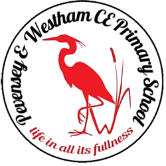 Year 1 Computing End Points
Know where to go for help and support if something upsets you online (trusted adults).
Name and explain the purpose of the main parts of a computer (screen, keyboard, mouse/track pad, base unit).
Create a successful algorithm on a floor robot to move at least five squares.
Write a sentence using keys for a specific purpose (e.g. use the shift key to type capital letters).
Make corrections (e.g. using the backspace key).
Use the shape and line tools to create a digital artwork.
Computing Skills
Online Safety
Explain rules when using technology.
Computer Science
Explain that technology is something that can help me.
Identify examples of technology.
Identify the main parts of a computer.
Recognise that choices are made when using technology.
Information Technology
Use a mouse (touchpad) and keyboard.
Substantive Knowledge
Online Safety
Know rules when using technology.
Know when to ask permission.
Computer Science
Know the names of different types of technology.
Know the names and functions of the different parts of a computer (screen, keyboard, mouse/track pad, base unit).
Spotlight on SEND – Inclusive and Adaptive teaching
Pupils with SEND are supported across the curriculum through Quality First Teaching informed by Inclusive and Adaptive teaching practices.  This is part of our universal offer.  

Subject specific inclusive and adaptive strategies can be found here.
Building on EYFS
EYFS Introducing technology
Know that the internet is worldwide and that you can search it for information (e.g. Google Search).
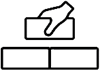 Teach Computing Pathway
https://teachcomputing.org/curriculum/key-stage-1/computing-systems-and-networks-technology-around-us
Year 1 – Creating algorithms
Computer Science
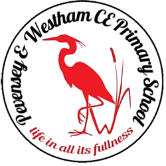 Year 1 Computing End Points
Know where to go for help and support if something upsets you online (trusted adults).
Name and explain the purpose of the main parts of a computer (screen, keyboard, mouse/track pad, base unit).
Create a successful algorithm on a floor robot to move at least five squares.
Write a sentence using keys for a specific purpose (e.g. use the shift key to type capital letters).
Make corrections (e.g. using the backspace key).
Use the shape and line tools to create a digital artwork.
Substantive Knowledge
Online Safety
Know rules when using technology.
Computer Science
Understand that a program is a set of commands that a computer can run.
Know that an algorithm is a series of instructions to achieve an outcome.
Information Technology
Know different commands that can be used on a device.
Computing Skills
Online Safety
Explain rules when using technology.
Computer Science
Predict the outcome of a command on a device.
List which commands can be used on a given device.
Run a command on a floor robot.
Match a command to an outcome.
Build an algorithm (a sequence of commands in steps).
Run a program on a device.
Information Technology
List which commands can be used on a given device.
Spotlight on SEND – Inclusive and Adaptive teaching
Pupils with SEND are supported across the curriculum through Quality First Teaching informed by Inclusive and Adaptive teaching practices.  This is part of our universal offer.  

Subject specific inclusive and adaptive strategies can be found here.
Building on EYFS
EYFS Introducing technology
Create an algorithm on a floor robot with at least three commands.
Teach Computing Pathway
https://teachcomputing.org/curriculum/key-stage-1/programming-a-moving-a-robot
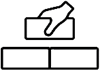 Year 1 – Digital writing
Information Technology
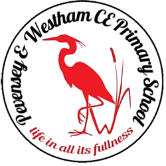 Substantive Knowledge
Online Safety
Know rules when using technology.
Know when to ask permission.
Information Technology
Recognise that the Shift key changes the output of a key.
Know that text can be edited and changed.
Year 1 Computing End Points
Know where to go for help and support if something upsets you online (trusted adults).
Name and explain the purpose of the main parts of a computer (screen, keyboard, mouse/track pad, base unit).
Create a successful algorithm on a floor robot to move at least five squares.
Write a sentence using keys for a specific purpose (e.g. use the shift key to type capital letters).
Make corrections (e.g. using the backspace key).
Use the shape and line tools to create a digital artwork.
Computing Skills
Online Safety
Explain rules when using technology.
Information Technology
Use the Shift key changes the output of a key.
Use punctuation and special characters.
Use the Backspace key to remove text.
Position the text cursor in a chosen location.
Spotlight on SEND – Inclusive and Adaptive teaching
Pupils with SEND are supported across the curriculum through Quality First Teaching informed by Inclusive and Adaptive teaching practices.  This is part of our universal offer.  

Subject specific inclusive and adaptive strategies can be found here.
Building on EYFS
EYFS Content creators
Name and turn on and off different types of technology (e.g. laptops, tablets and floor robots).
Interact with computer programs by clicking and swiping (e.g. Doodle Maths).
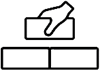 Teach Computing Pathway
https://teachcomputing.org/curriculum/key-stage-1/creating-media-digital-writing
Year 1 – Digital painting
Information Technology
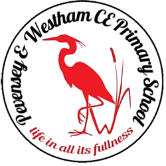 Computing Skills
Online Safety
Explain rules when using technology.
Information Technology
Explain what different (freehand) tools do.
Use shape and line tools when precision is needed.
Use the fill tool to colour an enclosed area.
Use the undo button to correct a mistake.
Combine a range of tools to create a piece of artwork.
Compare painting using a computer with painting using brushes.
Year 1 Computing End Points
Know where to go for help and support if something upsets you online (trusted adults).
Name and explain the purpose of the main parts of a computer (screen, keyboard, mouse/track pad, base unit).
Create a successful algorithm on a floor robot to move at least five squares.
Write a sentence using keys for a specific purpose (e.g. use the shift key to type capital letters).
Make corrections (e.g. using the backspace key).
Use the shape and line tools to create a digital artwork.
Substantive Knowledge
Online Safety
Know rules when using technology.
Know when to ask permission.
Information Technology
Recognise a tool can be adjusted to suit my need.
Know the differences, advantages and disadvantages of painting using a computer with painting using brushes.
Spotlight on SEND – Inclusive and Adaptive teaching
Pupils with SEND are supported across the curriculum through Quality First Teaching informed by Inclusive and Adaptive teaching practices.  This is part of our universal offer.  

Subject specific inclusive and adaptive strategies can be found here.
Building on EYFS
EYFS Content creators
Name and turn on and off different types of technology (e.g. laptops, tablets and floor robots).
Interact with computer programs by clicking and swiping (e.g. Doodle Maths).
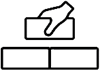 Teach Computing Pathway
https://teachcomputing.org/curriculum/key-stage-1/creating-media-digital-painting
Year 2
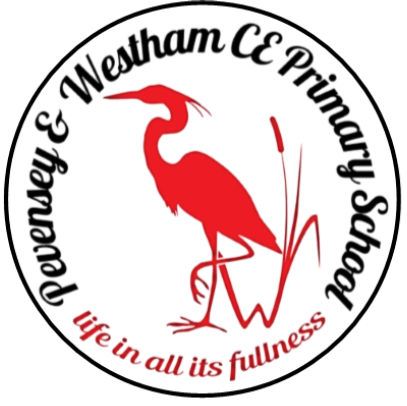 Year 2 – Who are you online?
Digital Literacy
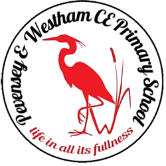 Computing Skills
Online Safety
Explain rules and guidance online including asking a trusted adult before clicking yes, agree or accept.
Information Technology
Search using keywords and to navigate a webpage.
Year 2 Computing End Points
Know some rules for interacting safely with online friends.
Know what personal information is and why it should be kept private.
Give examples of common uses of information technology beyond school (e.g. play, communication, to do a job/complete a task).
Create a program with at least three moving sprites.
Change the appearance of text (e.g. font, colour, bold, underline, italic).
Use the enter key to start a new line on a word processor.
Enter and combine data to create a pictogram.
Substantive Knowledge
Online Safety
Understand how people may look and act differently online.
Understand what online bullying is and what to do if it happens.
Understand that some information online may not be true.
Know what is meant by private.
Know that information put online can last for a long time.
Know that content on the internet may belong to other people.
Spotlight on SEND – Inclusive and Adaptive teaching
Pupils with SEND are supported across the curriculum through Quality First Teaching informed by Inclusive and Adaptive teaching practices.  This is part of our universal offer.  

Subject specific inclusive and adaptive strategies can be found here.
Education for a Connected World
https://www.gov.uk/government/publications/education-for-a-connected-world
Building on Year 1
Year 1 Online behaviour
Know where to go for help and support if something upsets you online (trusted adults).
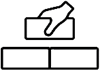 Year 2 – Information technology
Computer Science
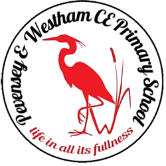 Year 2 Computing End Points
Know some rules for interacting safely with online friends.
Know what personal information is and why it should be kept private.
Give examples of common uses of information technology beyond school (e.g. play, communication, to do a job/complete a task).
Create a program with at least three moving sprites.
Change the appearance of text (e.g. font, colour, bold, underline, italic).
Use the enter key to start a new line on a word processor.
Enter and combine data to create a pictogram.
Computing Skills
Online Safety
Explain rules and guidance online including asking a trusted adult before clicking yes, agree or accept.
Say how rules for using information technology can help us.
Computer Science
Describe some uses of computers.
Recognise the features of information technology.
Identify information technology used in school and beyond school.
Explain how information technology benefits us.
Substantive Knowledge
Online Safety
Know some rules for using information technology (e.g. acceptable use agreement).
Computer Science
Know the features of information technology.
Know some common uses of information technology (e.g. play, communication, to do a job/complete a task).
Know some example of information technology used in school and beyond school.
Know some benefits of using information technology.
Spotlight on SEND – Inclusive and Adaptive teaching
Pupils with SEND are supported across the curriculum through Quality First Teaching informed by Inclusive and Adaptive teaching practices.  This is part of our universal offer.  

Subject specific inclusive and adaptive strategies can be found here.
Building on Year 1
Year 1 Using computers
Name and explain the purpose of the main parts of a computer (screen, keyboard, mouse/track pad, base unit).
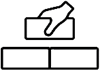 Teach Computing Pathway
https://teachcomputing.org/curriculum/key-stage-1/computing-systems-and-networks-it-around-us
Year 2 – Sequencing instructions
Computer Science
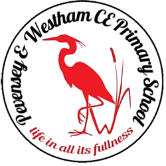 Year 2 Computing End Points
Know some rules for interacting safely with online friends.
Know what personal information is and why it should be kept private.
Give examples of common uses of information technology beyond school (e.g. play, communication, to do a job/complete a task).
Create a program with at least three moving sprites.
Change the appearance of text (e.g. font, colour, bold, underline, italic).
Use the enter key to start a new line on a word processor.
Enter and combine data to create a pictogram.
Computing Skills
Online Safety
Explain rules and guidance online including asking a trusted adult before clicking yes, agree or accept.
Say how rules for using information technology can help us.
Computer Science
Describe that a series of instructions is a sequence.
Choose a series of instructions that can be run as a program.
Trace a sequence to make a prediction.
Create a program.
Run a program on a device.
Debug a program that I have written.
Substantive Knowledge
Online Safety
Know some rules for using information technology (e.g. acceptable use agreement).
Know that content on the internet may belong to other people.
Computer Science
Understand that a series of instructions is a sequence.
Know that debugging means finding and correcting mistakes.
Spotlight on SEND – Inclusive and Adaptive teaching
Pupils with SEND are supported across the curriculum through Quality First Teaching informed by Inclusive and Adaptive teaching practices.  This is part of our universal offer.  

Subject specific inclusive and adaptive strategies can be found here.
Building on Year 1
Year 1 Creating algorithms (Bee Bots)
Create a successful algorithm on a floor robot to move at least five squares.
Teach Computing Pathway
https://teachcomputing.org/curriculum/key-stage-1/programming-b-introduction-to-animation
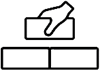 Year 2 – Word processing
Information Technology
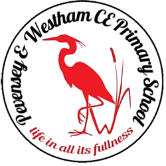 Substantive Knowledge
Online Safety
Know some rules for using information technology (e.g. acceptable use agreement).
Know that information put online can last for a long time.
Information Technology
Recognise that the appearance of text can be changed.
Computing Skills
Online Safety
Explain rules and guidance online including asking a trusted adult before clicking yes, agree or accept.
Say how rules for using information technology can help us.
Information Technology
Use a word processing application.
Enter text using the return key to start a new line.
Use the appropriate keys to accurately transfer writing to the computer.
Select text.
Choose options to achieve a desired effect.
Use undo.
Consider the impact of choices made.
Year 2 Computing End Points
Know some rules for interacting safely with online friends.
Know what personal information is and why it should be kept private.
Give examples of common uses of information technology beyond school (e.g. play, communication, to do a job/complete a task).
Create a program with at least three moving sprites.
Change the appearance of text (e.g. font, colour, bold, underline, italic).
Use the enter key to start a new line on a word processor.
Enter and combine data to create a pictogram.
Spotlight on SEND – Inclusive and Adaptive teaching
Pupils with SEND are supported across the curriculum through Quality First Teaching informed by Inclusive and Adaptive teaching practices.  This is part of our universal offer.  

Subject specific inclusive and adaptive strategies can be found here.
Building on Year 1
Year 1 Digital writing
Write a sentence using keys for a specific purpose (e.g. use the shift key to type capital letters).
Make corrections (e.g. using the backspace key).
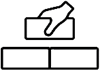 Year 2 – Pictograms
Information Technology
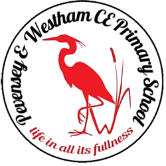 Computing Skills
Online Safety
Explain rules and guidance online including asking a trusted adult before clicking yes, agree or accept.
Say how rules for using information technology can help us.
Information Technology
Show I can enter data on a computer.
Use a computer to view data in different formats.
Compare objects that have been grouped by attribute.
Use a computer to answer (comparison) questions.
Use a computer program to present information in different ways.
Year 2 Computing End Points
Know some rules for interacting safely with online friends.
Know what personal information is and why it should be kept private.
Give examples of common uses of information technology beyond school (e.g. play, communication, to do a job/complete a task).
Create a program with at least three moving sprites.
Change the appearance of text (e.g. font, colour, bold, underline, italic).
Use the enter key to start a new line on a word processor.
Enter and combine data to create a pictogram.
Substantive Knowledge
Online Safety
Know some rules for using information technology (e.g. acceptable use agreement).
Know what is meant by private.
Know that information put online can last for a long time.
Know some examples of why some information should not be shared.
Information Technology
Understand that we can present information using a computer.
Spotlight on SEND – Inclusive and Adaptive teaching
Pupils with SEND are supported across the curriculum through Quality First Teaching informed by Inclusive and Adaptive teaching practices.  This is part of our universal offer.  

Subject specific inclusive and adaptive strategies can be found here.
Building on Year 1
Year 1 Digital painting
Use the shape and line tools to create a digital artwork.
Teach Computing Pathway
https://teachcomputing.org/curriculum/key-stage-1/data-and-information-pictograms
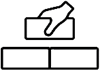 Year 3
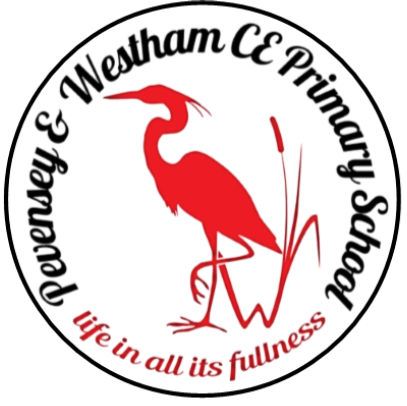 Year 3 – Online identity
Digital Literacy
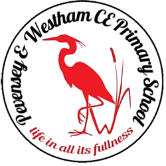 Year 3 Computing End Points
Explain what an online identity is.
Name and explain the purpose of the main parts of a computer network (switch, server, wireless access point).
Create algorithms to move a programmable element (e.g. sprite) in four different directions (up, down, left, right).
Detect and correct errors in an algorithm.
Create a desktop publishing page combining pictures, graphics and text.
Create the illusion of movement using over ten still images in an animation.
Substantive Knowledge
Online Safety
Understand the difference between knowing someone offline and online.
Know appropriate ways to behave online.
Know what an online identity (gaming, avatars, social media) is.
Know the difference between belief, opinion and fact.
Know that internet is used to buy and sell.
Understand how spending too much time using technology can have a negative impact.
Know why some online-activities have age restrictions.
Know how connected devices can collect and share anyone’s information with others.
Understand why copying someone else’s work without permission isn’t fair.
Understand the importance of giving and gaining permission to share things online.
Computing Skills
Online Safety
Explain how to search for information online (including autocomplete).
Make judgements on the veracity of information online.
Describe strategies for creating passwords.
Spotlight on SEND – Inclusive and Adaptive teaching
Pupils with SEND are supported across the curriculum through Quality First Teaching informed by Inclusive and Adaptive teaching practices.  This is part of our universal offer.  

Subject specific inclusive and adaptive strategies can be found here.
Builds On
Year 2 Who are you online?
Know some rules for interacting safely with online friends.
Know what personal information is and why it should be kept private.
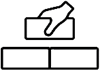 Education for a Connected World
https://www.gov.uk/government/publications/education-for-a-connected-world
Year 3 – Computing networks
Computer Science
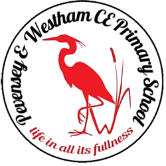 Year 3 Computing End Points
Explain what an online identity is.
Name and explain the purpose of the main parts of a computer network (switch, server, wireless access point).
Create algorithms to move a programmable element (e.g. sprite) in four different directions (up, down, left, right).
Detect and correct errors in an algorithm.
Create a desktop publishing page combining pictures, graphics and text.
Create the illusion of movement using over ten still images in an animation.
Substantive Knowledge
Computer Science
Know and explain the function of some inputs and outputs.
Understand that computers can be connected to each other.
Understand that a network is made up of a number of components.
Know the role of a switch, server, and wireless access point in a network.
Computing Skills
Information Technology
Identify how changing a process can affect the output.
Identify the benefits of computer networks.
Spotlight on SEND – Inclusive and Adaptive teaching
Pupils with SEND are supported across the curriculum through Quality First Teaching informed by Inclusive and Adaptive teaching practices.  This is part of our universal offer.  

Subject specific inclusive and adaptive strategies can be found here.
Building on Year 2
Year 2 Information technology
Give examples of common uses of information technology beyond school (e.g. play, communication, to do a job/complete a task).
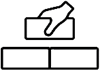 Teach Computing Pathway
https://teachcomputing.org/curriculum/key-stage-2/computing-systems-and-networks-connecting-computers
Year 3 – Events and actions
Computer Science
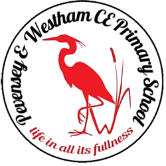 Year 3 Computing End Points
Explain what an online identity is.
Name and explain the purpose of the main parts of a computer network (switch, server, wireless access point).
Create algorithms to move a programmable element (e.g. sprite) in four different directions (up, down, left, right).
Detect and correct errors in an algorithm.
Create a desktop publishing page combining pictures, graphics and text.
Create the illusion of movement using over ten still images in an animation.
Computing Skills
Online Safety
Give permission to share projects online.
Computer Science
Order commands in a program.
Change the order of commands to change a program’s output.
Use different sequences to achieve the same output or different outputs.
Create a sequence of commands to produce a given outcome.
Debug an algorithm so that the program runs as intended.
Information Technology
Use online software to create a computer program (maze game).
Substantive Knowledge
Online Safety
Understand how to create a strong password.
Computer Science
Understand that programs start because of an input.
Understand that the sequence of a program is a process.
Explain that the order of commands can affect a program’s output.
Know that different sequences can achieve the same output or different outputs.
Spotlight on SEND – Inclusive and Adaptive teaching
Pupils with SEND are supported across the curriculum through Quality First Teaching informed by Inclusive and Adaptive teaching practices.  This is part of our universal offer.  

Subject specific inclusive and adaptive strategies can be found here.
Building on Year 2
Year 2 Sequencing instructions
Create a program with at least three moving sprites.
Teach Computing Pathway
https://teachcomputing.org/curriculum/key-stage-2/programming-b-events-and-actions
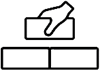 Year 3 – Desktop publishing
Information Technology
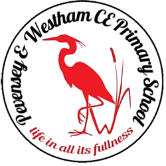 Substantive Knowledge
Information Technology
Understand that text and images can be used together to convey information.
Know some advantages and disadvantages for using text, images or both.
Know that page orientation can be changed.
Understand how different layouts can suit different purposes.
Understand that a DTP page can be structured with different elements (e.g. pictures, graphics and text).
Understand how different font styles and effects are used for particular purposes.
Year 3 Computing End Points
Explain what an online identity is.
Name and explain the purpose of the main parts of a computer network (switch, server, wireless access point).
Create algorithms to move a programmable element (e.g. sprite) in four different directions (up, down, left, right).
Detect and correct errors in an algorithm.
Create a desktop publishing page combining pictures, graphics and text.
Create the illusion of movement using over ten still images in an animation.
Computing Skills
Online Safety
Give permission to share projects online.
Information Technology
Combine text and images.
Add text to a placeholder.
Organise text and image placeholders in a page layout.
Add and remove images.
Move, resize and rotate images.
Review a document.
Spotlight on SEND – Inclusive and Adaptive teaching
Pupils with SEND are supported across the curriculum through Quality First Teaching informed by Inclusive and Adaptive teaching practices.  This is part of our universal offer.  

Subject specific inclusive and adaptive strategies can be found here.
Building on Year 2
Year 2 Word processing (Google Docs)
Change the appearance of text (e.g. font, colour, bold, underline, italic).
Use the enter key to start a new line on a word processor.
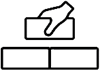 Teach Computing Pathway
https://teachcomputing.org/curriculum/key-stage-2/creating-media-desktop-publishing
Year 3 – Animation
Information Technology
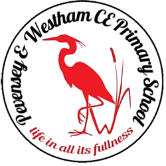 Computing Skills
Information Technology
Capture an image.
Move a subject between captures.
Review a captured sequence of frames as an animation.
Remove frames to improve an animation.
Add media to enhance an animation.
Review a completed project.
Year 3 Computing End Points
Explain what an online identity is.
Name and explain the purpose of the main parts of a computer network (switch, server, wireless access point).
Create algorithms to move a programmable element (e.g. sprite) in four different directions (up, down, left, right).
Detect and correct errors in an algorithm.
Create a desktop publishing page combining pictures, graphics and text.
Create the illusion of movement using over ten still images in an animation.
Substantive Knowledge
Information Technology
Know that an animation is made up of a sequence of images.
Understand that smaller movements create smoother animation.
Understand that a project must be exported so it can be shared.
Spotlight on SEND – Inclusive and Adaptive teaching
Pupils with SEND are supported across the curriculum through Quality First Teaching informed by Inclusive and Adaptive teaching practices.  This is part of our universal offer.  

Subject specific inclusive and adaptive strategies can be found here.
Teach Computing Pathway
https://teachcomputing.org/curriculum/key-stage-2/creating-media-animation
Building on Year 2
Year 2 Pictograms
Enter and combine data to create a pictogram.
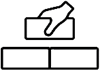 Year 4
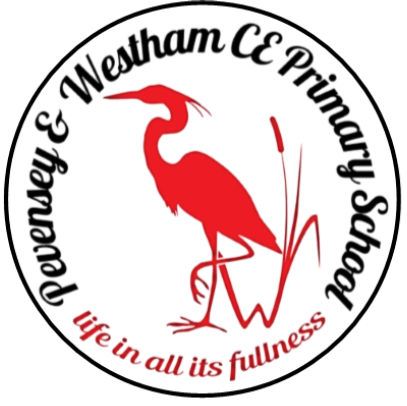 Year 4 – Positives and negatives
Digital Literacy
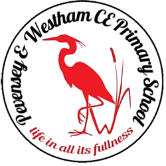 Year 4 Computing End Points
Describe what bullying looks like online.
Share advantages and disadvantages of anyone being able to create content online.
Use repetition (loops) to make a programmable element (e.g. sprite) move (e.g. appear and disappear in random locations) in a game.
Create simple formula on a spreadsheet using the four mathematical operations.
Change the appearance of a digital image (e.g. cropping, corrections, filters).
Substantive Knowledge
Online Safety
Understand how bullying can occur.
Understand how actions online impact how others perceive us.
Understand why some people may pretend to be someone else (including bots).
Understand how people advertise.
Know how technology can be both a positive and negative distractions, and why someone may need to limit my time on technology.
Understand how the internet is never fully private and how it can store information about me.
Know the about the digital age of consent.
Know how information online can be created, copied and shared.
Know when I have the right to reuse online content.
Computing Skills
Online Safety
Find out about others online.
Analyse information (including fake news).
Spotlight on SEND – Inclusive and Adaptive teaching
Pupils with SEND are supported across the curriculum through Quality First Teaching informed by Inclusive and Adaptive teaching practices.  This is part of our universal offer.  

Subject specific inclusive and adaptive strategies can be found here.
Education for a Connected World
https://www.gov.uk/government/publications/education-for-a-connected-world
Building on Year 3
Year 3 Online identity
Explain what an online identity is.
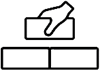 Year 4 – The internet
Computer Science
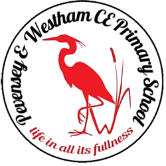 Substantive Knowledge
Online Safety
Understand how the internet is never fully private and how it can store information about me.
Know how information online can be created, copied and shared.
Know when I have the right to reuse online content.
Computer Science
Understand how networks connect to other networks.
Understand how information can be shared via the World Wide Web.
Understand that the global interconnection of networks is the internet.
Understand how the content of the World Wide Web is created, owned and shared.
Understand the benefits of the World Wide Web.
Computing Skills
Online Safety
Analyse information (including fake news).
Computer Science
Evaluate the reliability of content.
Evaluate the consequences of unreliable content.
Year 4 Computing End Points
Describe what bullying looks like online.
Share advantages and disadvantages of anyone being able to create content online.
Use repetition (loops) to make a programmable element (e.g. sprite) move (e.g. appear and disappear in random locations) in a game.
Create simple formula on a spreadsheet using the four mathematical operations.
Change the appearance of a digital image (e.g. cropping, corrections, filters).
Spotlight on SEND – Inclusive and Adaptive teaching
Pupils with SEND are supported across the curriculum through Quality First Teaching informed by Inclusive and Adaptive teaching practices.  This is part of our universal offer.  

Subject specific inclusive and adaptive strategies can be found here.
Building on Year 3
Year 3 Computer networks
Name and explain the purpose of the main parts of a computer network (switch, server, wireless access point).
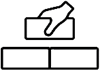 Teach Computing Pathway
https://teachcomputing.org/curriculum/key-stage-2/computing-systems-and-networks-the-internet
Year 4 – Repetition in games
Computer Science
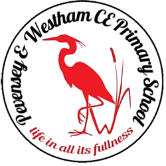 Year 4 Computing End Points
Describe what bullying looks like online.
Share advantages and disadvantages of anyone being able to create content online.
Use repetition (loops) to make a programmable element (e.g. sprite) move (e.g. appear and disappear in random locations) in a game.
Create simple formula on a spreadsheet using the four mathematical operations.
Change the appearance of a digital image (e.g. cropping, corrections, filters).
Substantive Knowledge
Online Safety
Know how information online can be created, copied and shared.
Know when I have the right to reuse online content.
Computer Science
Know that we can use a loop command in a program to repeat instructions.
Understand that in programming there are indefinite loops and count-controlled loops.
Recognise tools that enable more than one process to be run at the same time (concurrency).
Computing Skills
Computer Science
Identify everyday tasks that include repetition as part of a sequence.
Identify a loop within a program.
Justify when to use a loop and when not to.
Plan a program that includes appropriate loops to produce a given outcome.
Spotlight on SEND – Inclusive and Adaptive teaching
Pupils with SEND are supported across the curriculum through Quality First Teaching informed by Inclusive and Adaptive teaching practices.  This is part of our universal offer.  

Subject specific inclusive and adaptive strategies can be found here.
Building on Year 3
Year 3 Events and actions (Scratch)
Create algorithms to move a programmable element (e.g. sprite) in four different directions (up, down, left, right).
Detect and correct errors in an algorithm.
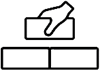 Teach Computing Pathway
https://teachcomputing.org/curriculum/key-stage-2/programming-b-repetition-in-games
Year 4 – Spreadsheets
Information Technology
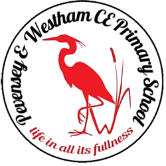 Substantive Knowledge
Online Safety
Know how information online can be created, copied and shared.
Information Technology
Understand that questions can be answered using spreadsheet data.
Understand how the data type determines how a spreadsheet can process the data.
Know that there are different software tools to work with data.
Know that a cell’s value automatically updates when the value in a linked cell is changed.
Year 4 Computing End Points
Describe what bullying looks like online.
Share advantages and disadvantages of anyone being able to create content online.
Use repetition (loops) to make a programmable element (e.g. sprite) move (e.g. appear and disappear in random locations) in a game.
Create simple formula on a spreadsheet using the four mathematical operations.
Change the appearance of a digital image (e.g. cropping, corrections, filters).
Computing Skills
Information Technology
Calculate data using a formula for each operation.
Recognise cells can be linked.
Use functions to create new data.
Use existing cells within a formula.
Choose suitable ways to present spreadsheet data.
Spotlight on SEND – Inclusive and Adaptive teaching
Pupils with SEND are supported across the curriculum through Quality First Teaching informed by Inclusive and Adaptive teaching practices.  This is part of our universal offer.  

Subject specific inclusive and adaptive strategies can be found here.
Building on Year 3
Year 3 Desktop publishing (Canva)
Create a desktop publishing page combining pictures, graphics and text.
Teach Computing Pathway
https://teachcomputing.org/curriculum/key-stage-2/data-and-information-spreadsheets
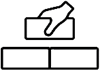 Year 4 – Photo editing
Information Technology
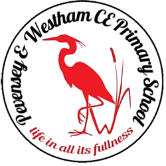 Computing Skills
Online Safety
Analyse information (including fake news).
Information Technology
Use an application to change the whole of a digital image.
Use an application to change part of a digital image.
Use an application to add to the composition of a digital image.
Change the composition of a digital image by rotating, flipping and cropping.
Apply filters, effects and adjustments to a digital image.
Use clone, copy and paste to change and retouch an image.
Choose the most appropriate tool for a particular purpose.
Year 4 Computing End Points
Describe what bullying looks like online.
Share advantages and disadvantages of anyone being able to create content online.
Use repetition (loops) to make a programmable element (e.g. sprite) move (e.g. appear and disappear in random locations) in a game.
Create simple formula on a spreadsheet using the four mathematical operations.
Change the appearance of a digital image (e.g. cropping, corrections, filters).
Substantive Knowledge
Online Safety
Know how information online can be created, copied and shared.
Know when I have the right to reuse online content.
Information Technology
Recognise that digital images can be manipulated and changed for different purposes.
Know the impact of changes made on the quality of an image.
Spotlight on SEND – Inclusive and Adaptive teaching
Pupils with SEND are supported across the curriculum through Quality First Teaching informed by Inclusive and Adaptive teaching practices.  This is part of our universal offer.  

Subject specific inclusive and adaptive strategies can be found here.
Teach Computing Pathway
https://teachcomputing.org/curriculum/key-stage-2/creating-media-photo-editing
Building on Year 3
Year 3 Animation
Create the illusion of movement using over ten still images in an animation.
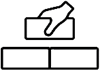 Year 5
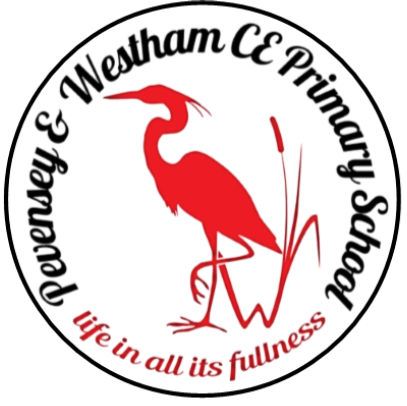 Year 5 – Digital citizenship
Digital Literacy
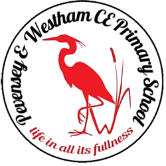 Year 5 Computing End Points
Explain how to keep personal information safe (e.g. passwords, choosing what you share).
Explain what a search engine is.
Use a search engine effectively.
Create an ‘if and else’ statement for an algorithm (e.g. in a quiz).
Create a slide for a slideshow that presents data and information clearly (e.g. background colour, font, font colour, font size, quantity of text).
Trim and combine filmed clips to make a video.
Substantive Knowledge
Online Safety
Understand how online behaviour can appear differently to different people.
Know how to report concerns and block users.
Explain the benefits and limitations of different search technologies.
Understand how technology can affect my health and well-being negatively and positively, including when accessing information with different agendas.
Know that some people may want to do me harm.
Understand what a strong password is.
Understand how free apps and services may read and share private information.
Computing Skills
Online Safety
Make responsible choices about having an online identity.
Report concerns and block users.
Assess and justify when it is acceptable to use the work of others.
Evaluate digital content.
Create a strong password.
Information Technology
Collaborative constructively with others online.
Spotlight on SEND – Inclusive and Adaptive teaching
Pupils with SEND are supported across the curriculum through Quality First Teaching informed by Inclusive and Adaptive teaching practices.  This is part of our universal offer.  

Subject specific inclusive and adaptive strategies can be found here.
Building on Year 4
Year 4 Positives and negatives
Describe what bullying looks like online.
Education for a Connected World
https://www.gov.uk/government/publications/education-for-a-connected-world
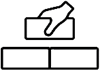 Year 5 – Systems and search engines
Computer Science
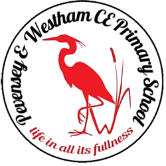 Year 5 Computing End Points
Explain how to keep personal information safe (e.g. passwords, choosing what you share).
Explain what a search engine is.
Use a search engine effectively.
Create an ‘if and else’ statement for an algorithm (e.g. in a quiz).
Create a slide for a slideshow that presents data and information clearly (e.g. background colour, font, font colour, font size, quantity of text).
Trim and combine filmed clips to make a video.
Substantive Knowledge
Online Safety
Explain the benefits and limitations of different search technologies.
Computer Science
Recognise that a system is a set of interconnected parts which work together.
Know the input and output of a search engine.
Understand how search results are selected using indices.
Understand why the order of results is important and to whom.
Computing Skills
Online Safety
Evaluate digital content.
Computer Science
Demonstrate that different search terms produce different results.
Evaluate the results of search terms.
Spotlight on SEND – Inclusive and Adaptive teaching
Pupils with SEND are supported across the curriculum through Quality First Teaching informed by Inclusive and Adaptive teaching practices.  This is part of our universal offer.  

Subject specific inclusive and adaptive strategies can be found here.
Building on Year 4
Year 4 The internet
Share advantages and disadvantages of anyone being able to create content online.
Teach Computing Pathway
https://teachcomputing.org/curriculum/key-stage-2/computing-systems-and-networks-sharing-information
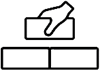 Year 5 – Selection in quizzes
Computer Science
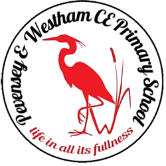 Year 5 Computing End Points
Explain how to keep personal information safe (e.g. passwords, choosing what you share).
Explain what a search engine is.
Use a search engine effectively.
Create an ‘if and else’ statement for an algorithm (e.g. in a quiz).
Create a slide for a slideshow that presents data and information clearly (e.g. background colour, font, font colour, font size, quantity of text).
Trim and combine filmed clips to make a video.
Computing Skills
Online Safety
Assess and justify when it is acceptable to use the work of others.
Evaluate digital content.
Computer Science
Compare a count-controlled loop with a condition-controlled loop.
Use a condition in an ‘if… then…’ statement to start an action.
Use ‘if… then… else’ to switch program flow in one of two ways.
Substantive Knowledge
Computer Science
Explain that a condition can only be true or false.
Relate that a count-controlled loop contains a condition.
Explain that a condition-controlled loop will stop when a condition is met.
Explain the importance of instruction order in ‘if… then… else…’ statements.
Spotlight on SEND – Inclusive and Adaptive teaching
Pupils with SEND are supported across the curriculum through Quality First Teaching informed by Inclusive and Adaptive teaching practices.  This is part of our universal offer.  

Subject specific inclusive and adaptive strategies can be found here.
Building on Year 4
Year 4 Repetition in games (Scratch)
Use repetition (loops) to make a programmable element (e.g. sprite) move (e.g. appear and disappear in random locations) in a game.
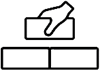 Teach Computing Pathway
https://teachcomputing.org/curriculum/key-stage-2/programming-b-selection-in-quizzes
Year 5 – Presentations
Information Technology
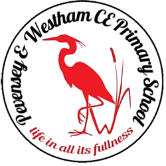 Substantive Knowledge
Information Technology
Understand that slideshows are to aid presenting information.
Know that information in a slideshow should be carefully minimised.
Understand how choosing when content appears can support an effective presentation.
Computing Skills
Online Safety
Evaluate digital content.
Information Technology
Use pictures to make a presentation more engaging.
Use transitions to make a presentation more engaging.
Use carefully chosen background colours, fonts, font colours and font sizes to be easily read by an audience.
Preview a slideshow to evaluate its effectiveness.
Present information to an audience.
Year 5 Computing End Points
Explain how to keep personal information safe (e.g. passwords, choosing what you share).
Explain what a search engine is.
Use a search engine effectively.
Create an ‘if and else’ statement for an algorithm (e.g. in a quiz).
Create a slide for a slideshow that presents data and information clearly (e.g. background colour, font, font colour, font size, quantity of text).
Trim and combine filmed clips to make a video.
Spotlight on SEND – Inclusive and Adaptive teaching
Pupils with SEND are supported across the curriculum through Quality First Teaching informed by Inclusive and Adaptive teaching practices.  This is part of our universal offer.  

Subject specific inclusive and adaptive strategies can be found here.
Building on Year 4
Year 4 Spreadsheets (Google Sheets)
Create simple formula on a spreadsheet using the four mathematical operations.
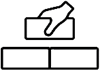 Year 5 – Video editing
Information Technology
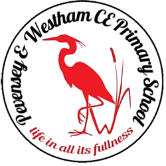 Year 5 Computing End Points
Explain how to keep personal information safe (e.g. passwords, choosing what you share).
Explain what a search engine is.
Use a search engine effectively.
Create an ‘if and else’ statement for an algorithm (e.g. in a quiz).
Create a slide for a slideshow that presents data and information clearly (e.g. background colour, font, font colour, font size, quantity of text).
Trim and combine filmed clips to make a video.
Substantive Knowledge
Information Technology
Explain the features of video as a visual media format.
Know which device can and can’t record video.
Know features of a video recording device or application.
Understand the need to regularly review and reflect on a (video) project.
Understand that videos can be edited on a recording device or on a computer.
Know videos can be improved through reshooting and editing.
Know projects need to be exported to be shared.
Computing Skills
Online Safety
Evaluate digital content.
Information Technology
Choose to reshoot a scene or improve later through editing.
Use split, trim and crop to edit a video.
Spotlight on SEND – Inclusive and Adaptive teaching
Pupils with SEND are supported across the curriculum through Quality First Teaching informed by Inclusive and Adaptive teaching practices.  This is part of our universal offer.  

Subject specific inclusive and adaptive strategies can be found here.
Building on Year 4
Year 4 Photo editing
Change the appearance of a digital image (e.g. cropping, corrections, filters).
Teach Computing Pathway
https://teachcomputing.org/curriculum/key-stage-2/creating-media-video-editing
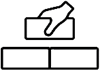 Year 6
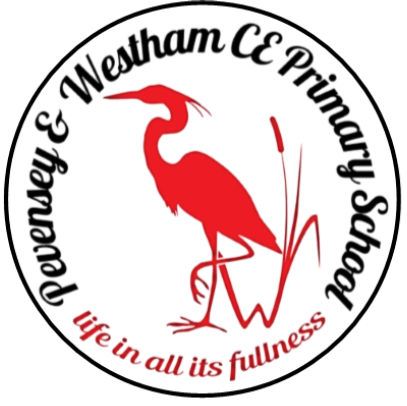 Year 6 – Finding balance
Digital Literacy
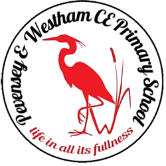 Computing Skills
Online Safety
Find content that can be reused.
Make references and acknowledgements to others content.
Critically evaluate online content including gender, race, religion and disability.
Identify, flag and report inappropriate content.
Year 6 Computing End Points
Explain how technology can put pressure on us.
Share different ways in which people can collaborate online (e.g. Google Classroom).
Create a variable in a computer program (e.g. score or name).
Use a hyperlink to link multiple pages on a website.
Create an audio track with multiple layers.
Substantive Knowledge
Online Safety
Understand the impact and risk of sharing online including privately.
Know how to protect my digital personality.
Know how to capture bullying online.
Know how a search engine works.
Understand why people present opinions as facts.
Understand persuasive design.
Know how age-related content is regulated.
Know the pressures that technology can place on someone, how to manage this, and the importance of asking for the help needed.
Know effective ways to manage passwords.
Know how to increase privacy on apps.
Spotlight on SEND – Inclusive and Adaptive teaching
Pupils with SEND are supported across the curriculum through Quality First Teaching informed by Inclusive and Adaptive teaching practices.  This is part of our universal offer.  

Subject specific inclusive and adaptive strategies can be found here.
Building on Year 5
Year 5 Digital citizenship
Explain how to keep personal information safe (e.g. passwords, choosing what you share).
Education for a Connected World
https://www.gov.uk/government/publications/education-for-a-connected-world
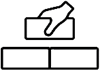 Year 6 – Online collaboration
Computer Science
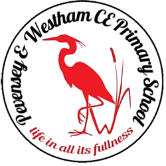 Computing Skills
Online Safety
Find content that can be reused.
Make references and acknowledgements to others content.
Critically evaluate online content including gender, race, religion and disability.
Computer Science
Choose methods of internet communication and collaboration for given purposes.
Make informed choices over what you should and should not share online.
Substantive Knowledge
Online Safety
Understand the impact and risk of sharing online including privately.
Computer Science
Know that data is transferred across networks using agreed protocols (methods).
Understand that data is transferred in packets.
Know computers connected to the internet allow people in different places to work together.
Know methods of communicating and collaborating using the internet.
Understand that communicating and collaboration using the internet can be public or private.
Year 6 Computing End Points
Explain how technology can put pressure on us.
Share different ways in which people can collaborate online (e.g. Google Classroom).
Create a variable in a computer program (e.g. score or name).
Use a hyperlink to link multiple pages on a website.
Create an audio track with multiple layers.
Spotlight on SEND – Inclusive and Adaptive teaching
Pupils with SEND are supported across the curriculum through Quality First Teaching informed by Inclusive and Adaptive teaching practices.  This is part of our universal offer.  

Subject specific inclusive and adaptive strategies can be found here.
Building on Year 5
Year 5 Systems and search engines
Explain what a search engine is.
Use a search engine effectively.
Teach Computing Pathway
https://teachcomputing.org/curriculum/key-stage-2/computing-systems-and-networks-communication
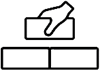 Year 6 – Variables in games
Computer Science
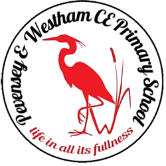 Computing Skills
Online Safety
Find content that can be reused.
Make references and acknowledgements to others content.
Critically evaluate online content including gender, race, religion and disability.
Computer Science
Choose a name that identifies the role of a variable to make it easier for humans to understand it.
Update a variable with a user input or event.
Use a variable in a conditional statement to control the flow of a program.
Use the same variable in more than one location in a program.
Year 6 Computing End Points
Explain how technology can put pressure on us.
Share different ways in which people can collaborate online (e.g. Google Classroom).
Create a variable in a computer program (e.g. score or name).
Use a hyperlink to link multiple pages on a website.
Create an audio track with multiple layers.
Substantive Knowledge
Computer Science
Know that a variable is something that is changeable.
Understand that a variable has a name and value.
Know that the value of a variable is updated and can only have one value.
Know that a variable can be set as a constant (fixed value).
Understand the importance of setting up a variable at the start of a program (initialisation).
Spotlight on SEND – Inclusive and Adaptive teaching
Pupils with SEND are supported across the curriculum through Quality First Teaching informed by Inclusive and Adaptive teaching practices.  This is part of our universal offer.  

Subject specific inclusive and adaptive strategies can be found here.
Building on Year 5
Year 5 Selection in quizzes (Scratch)
Create an ‘if and else’ statement for an algorithm (e.g. in a quiz).
Teach Computing Pathway
https://teachcomputing.org/curriculum/key-stage-2/programming-a-variables-in-games
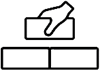 Year 6 – Websites
Information Technology
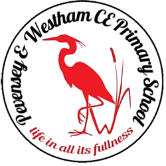 Substantive Knowledge
Online Safety
Know how a search engine works.
Understand the impact and risk of sharing online including privately.
Information Technology
Know the difference between HTML & visual display.
Know that webpages contain different media types.
Know that a website is a set of hyperlinked webpages.
Know the components of a web page layout.
Understand the need to preview pages (different screens / devices).
Understand the need for a navigation path and to insert hyperlinks between pages.
Understand the implications of linking to content owned by others.
Computing Skills
Online Safety
Find content that can be reused.
Make references and acknowledgements to others content.
Critically evaluate online content including gender, race, religion and disability.
Information Technology
Review an existing website (navigation bars, header).
Create a new blank web page.
Set the style and appearance of text on a web page.
Embed media in a web page.
Insert hyperlinks to another site.
Year 6 Computing End Points
Explain how technology can put pressure on us.
Share different ways in which people can collaborate online (e.g. Google Classroom).
Create a variable in a computer program (e.g. score or name).
Use a hyperlink to link multiple pages on a website.
Create an audio track with multiple layers.
Spotlight on SEND – Inclusive and Adaptive teaching
Pupils with SEND are supported across the curriculum through Quality First Teaching informed by Inclusive and Adaptive teaching practices.  This is part of our universal offer.  

Subject specific inclusive and adaptive strategies can be found here.
Building on Year 5
Year 5 Presentations (Google Slides)
Create a slide for a slideshow that presents data and information clearly (e.g. background colour, font, font colour, font size, quantity of text).
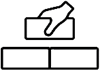 Teach Computing Pathway
https://teachcomputing.org/curriculum/key-stage-2/creating-media-web-page-creation
Year 6 – Audio editing
Information Technology
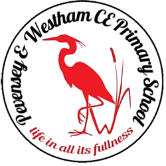 Computing Skills
Information Technology
Import audio into a project.
Delete a section of audio.
Change the volume of tracks in a project.
Evaluate the results of editing choices made.
Year 6 Computing End Points
Explain how technology can put pressure on us.
Share different ways in which people can collaborate online (e.g. Google Classroom).
Create a variable in a computer program (e.g. score or name).
Use a hyperlink to link multiple pages on a website.
Create an audio track with multiple layers.
Substantive Knowledge
Information Technology
Know that sound can be recorded.
Understand that an input device is needed to record sound.
Know that output devices are needed to play audio.
Understand that audio can be edited.
Know that sound can be represented visually as a waveform.
Understand that audio can be layered so that multiple sounds can be played at the same time.
Spotlight on SEND – Inclusive and Adaptive teaching
Pupils with SEND are supported across the curriculum through Quality First Teaching informed by Inclusive and Adaptive teaching practices.  This is part of our universal offer.  

Subject specific inclusive and adaptive strategies can be found here.
Teach Computing Pathway
https://teachcomputing.org/curriculum/key-stage-2/creating-media-audio-editing
Building on Year 5
Year 5 Video editing
Trim and combine filmed clips to make a video.
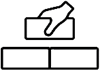 Year 7
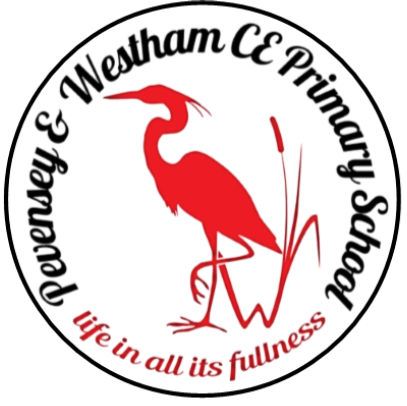 Progression into Year 7
Digital Literacy
Computer Science
Information Technology
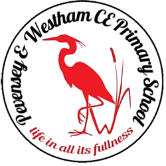 Computing systems and networks
To list network hardware.
To define protocol and provide example of non-networking protocols.
To explain how data is transmitted between computers across networks.
To define bandwidth, using the appropriate units for measuring the rate at which data is transmitted.
To compare wired to wireless connections.
To explain how data travels between computers across the internet.
To explain the difference between the internet, its services, and the World Wide Web.
To describe how services are provided over the internet.
To explain how the IoT can collect and share information about me with or without my knowledge.
Presenting information
To identify columns, rows, cells and cell references in spreadsheet software.
To use formulas, formatting and autofill in a spreadsheet.
To use the functions SUM, COUNTA, MAX, MIN, and AVERAGE in a spreadsheet.
To create appropriate charts in a spreadsheet.
To use conditional formatting in a spreadsheet.
To use the function COUNTIF and IF in a spreadsheet.
To use a spreadsheet to sort and filter data.
To collect and analyse data.
To explain the difference between data and information.
To explain the difference between primary and secondary sources of data.
Programming
To define, predict and modify simple sequences.
To define and use variables.
To create expressions that use arithmetic operations (+ - / *).
To define conditions.
To create conditions that use comparison and logic operators.
To identify and use selection.
To define and implement iteration in a program (count-controlled and condition controlled).
To define a subroutine as a group of instructions that will run when called by the main program or other subroutines.
To describe, identify and implement lists.
To cerate programs that use all of the taught skills (variables, conditions, selection, iteration, subroutines and lists).
Digital media
To select the most appropriate software to use to complete a task.
To evaluate formatting techniques to understand why we format documents.
To select appropriate images for a given context.
To demonstrate an understanding of licencing issues involving online content by applying appropriate Creative Commons licences.
To apply appropriate formatting techniques.
To critique digital content for credibility.
To evaluate online sources for use in own work.
To apply referencing techniques that credit authors appropriately.
To construct a blog using appropriate software.
To design the layout of the content to make it suitable for the audience.
Online safety
To understand self-promotion (online marketplaces), how online activity affects what we see, and how online services collect information (sometimes without our knowledge).
To assess when to act if I’m concerned about someone, and describe different types of bullying (e.g. exclusion and fake profiles).
To explain how using various additional tools can refine searches.
To explore how people may try to influence others negatively such as how liking and sharing can change opinions.
To recognise the pressures that technology can place on us, and the importance of self-regulating use.
To explain why someone should use a strong and separate password for their email account as this is a gateway to other online accounts.
To understand the concept of plagiarism, evaluate online sources, and know how online content published can be interpreted differently.
Computing – Inclusive and Adaptive Teaching strategies
Information Technology
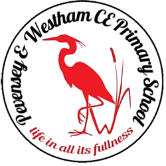 In addition to the generic inclusive and adaptive teaching strategies at PaWS, in Computing, teachers consider the following:

●	Learners’ prior knowledge is utilised to create links between old and new content through the curriculum design, the progression map (which is split into the three areas of computing), and by referring to the evidence scrapbooks.
●	Lessons progress in small steps to allow all children to build up the skills they need.
●	Skills are developed through models and by working through examples together enabling learners to ask questions and to scaffold the development of skills.
●	Every lesson begins by displaying the learning scaffold allowing for over-teaching, the repetition of key vocabulary (including Tier 2 words), and to address misconceptions.
●	Repetition of key skills is achieved through a series of similar and repeated tasks across modules that are modelled by the teacher.
●	Check in with students throughout the activity to ensure they understand the task and to provide ongoing feedback, including live marking is when using Google Classroom.
●	The fundamental use of technology provides additional support for a wide variety of learners.
●	Mixed ability seating is regularly used to allow learners to support each other and is also achieved in higher year groups through collaborative learning online.
●	Final projects provide a low threshold high ceiling allowing all children to be successful and demonstrate what they can do.
●	The use of technology provides additional support for all learners to fully access lesson content.
●	Rephrasing techniques used to strengthen learner answers with correct vocabulary.